1. Zanimanje : pekar2. Nastavni Predmet : Proizvodni procesi u pekarstvu i3. Razred: 2P4. Naziv nastavne jedinice: SKLADIŠTENJE BRAŠNA
pripremila: Sanja Banfić – Kontrec, dipl.ing.prof.savjetnik
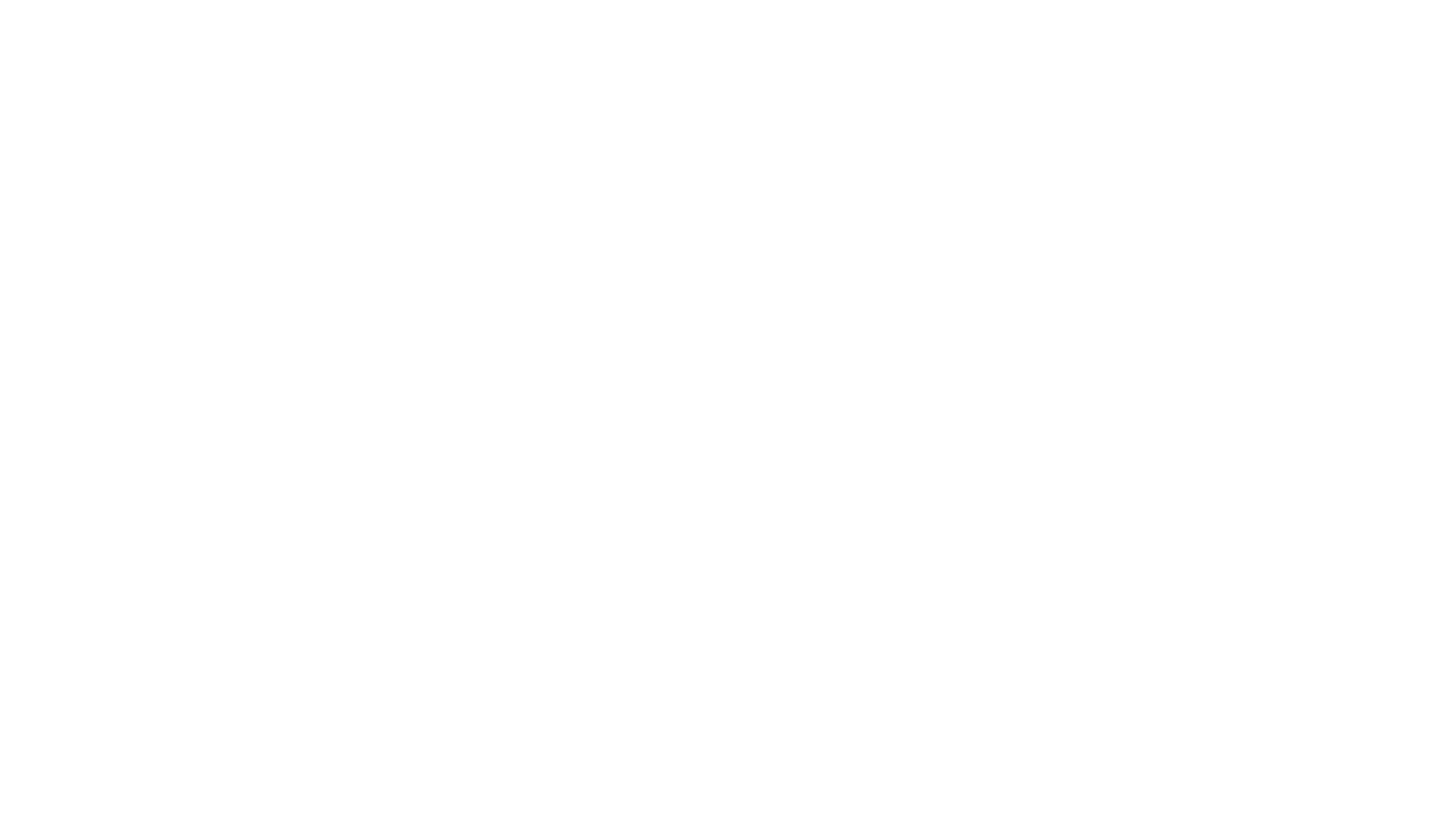 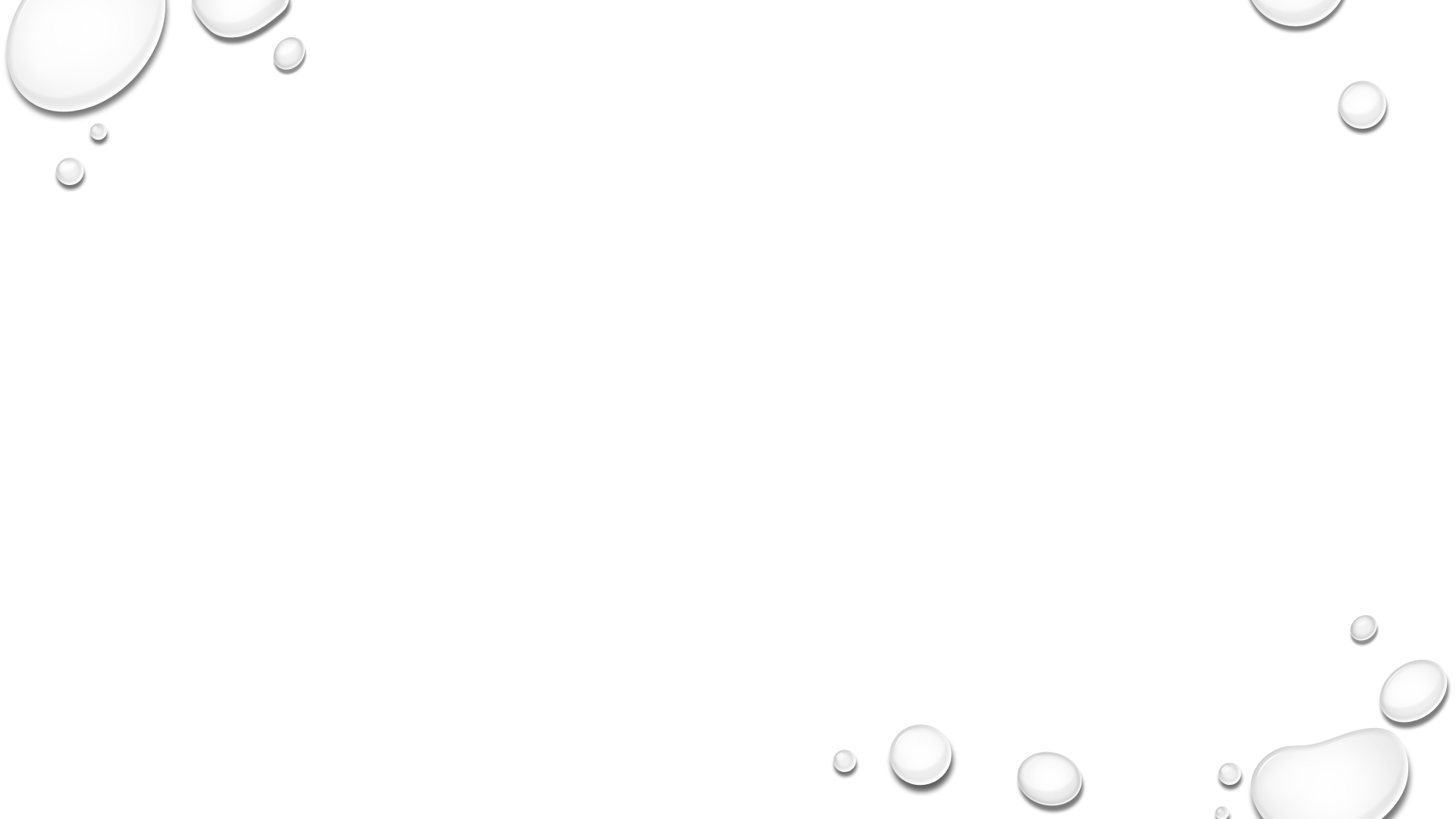 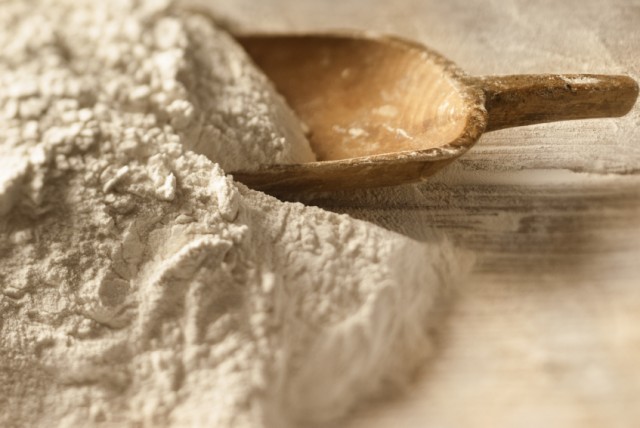 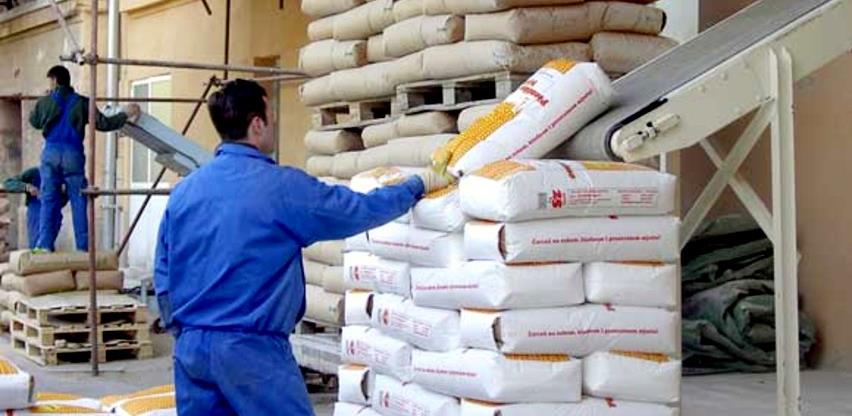 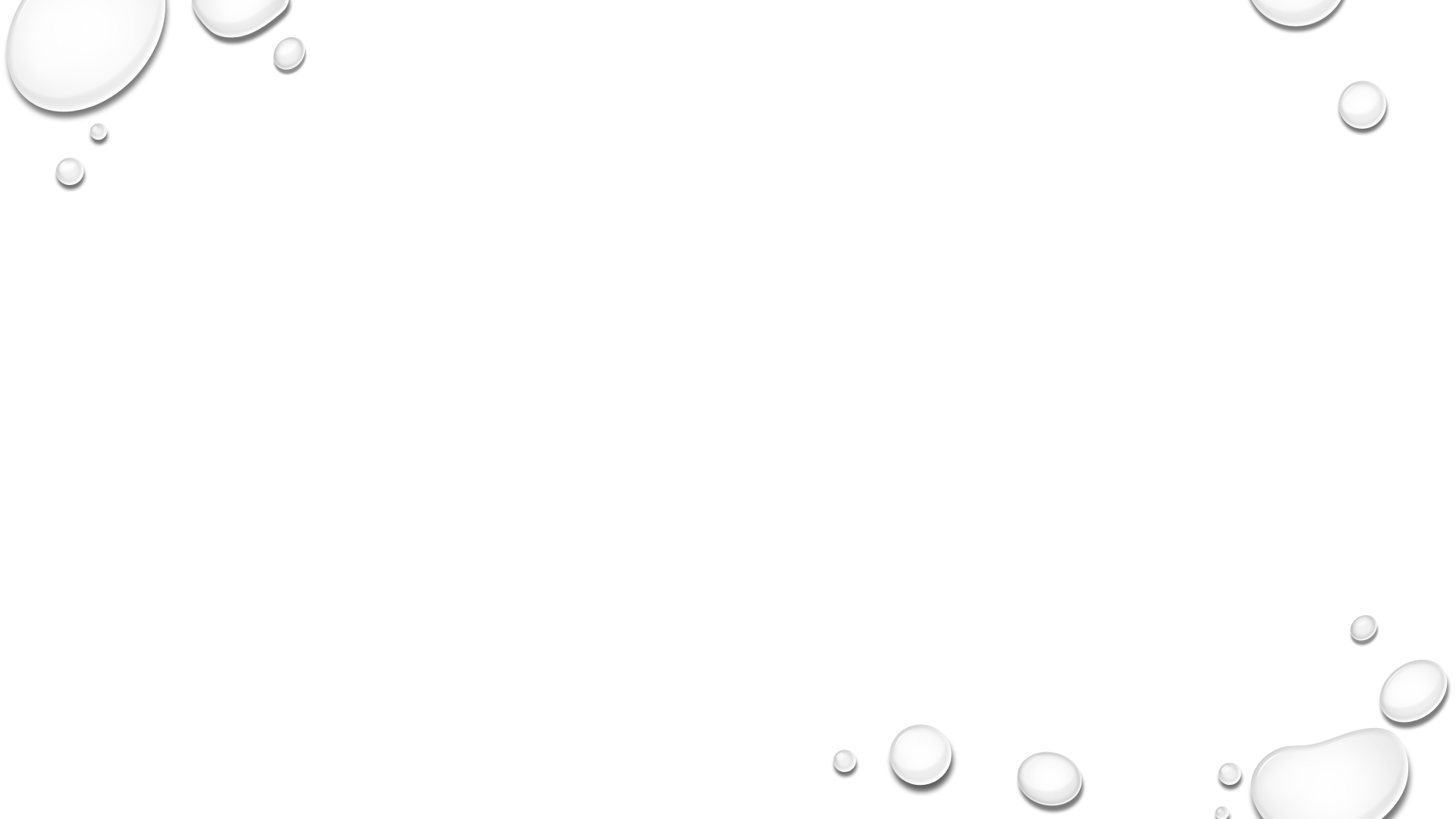 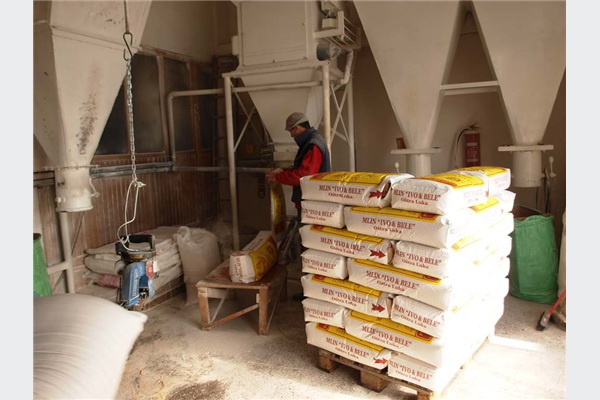 PODNA SKLADIŠTA
nalaze se pri pogonima za preradu brašna i služe za skladištenje brašna u vrećama
mogu biti : 
 iznad nivoa pogona 
 u nivou pogona
 ispod nivoa pogona
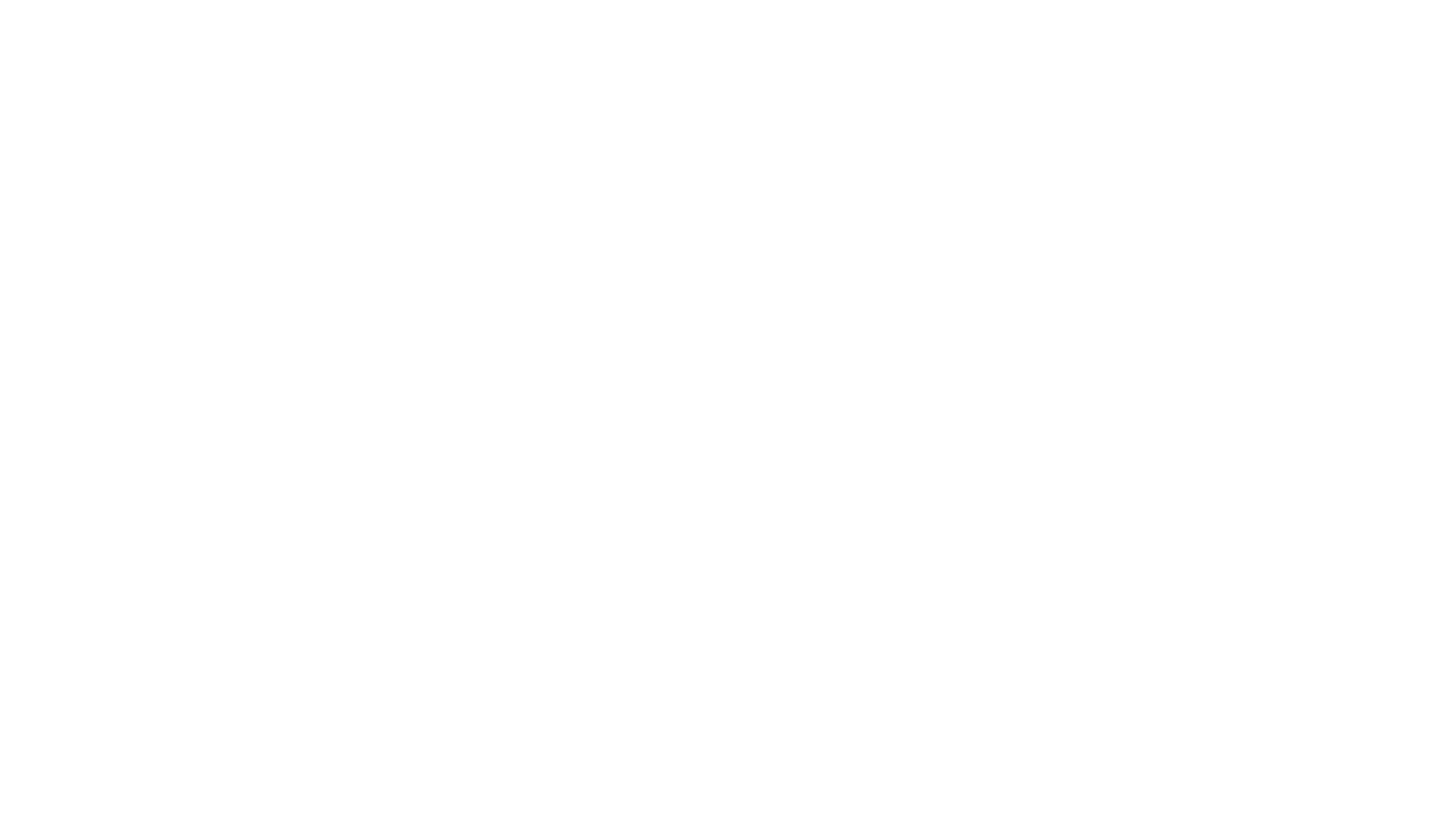 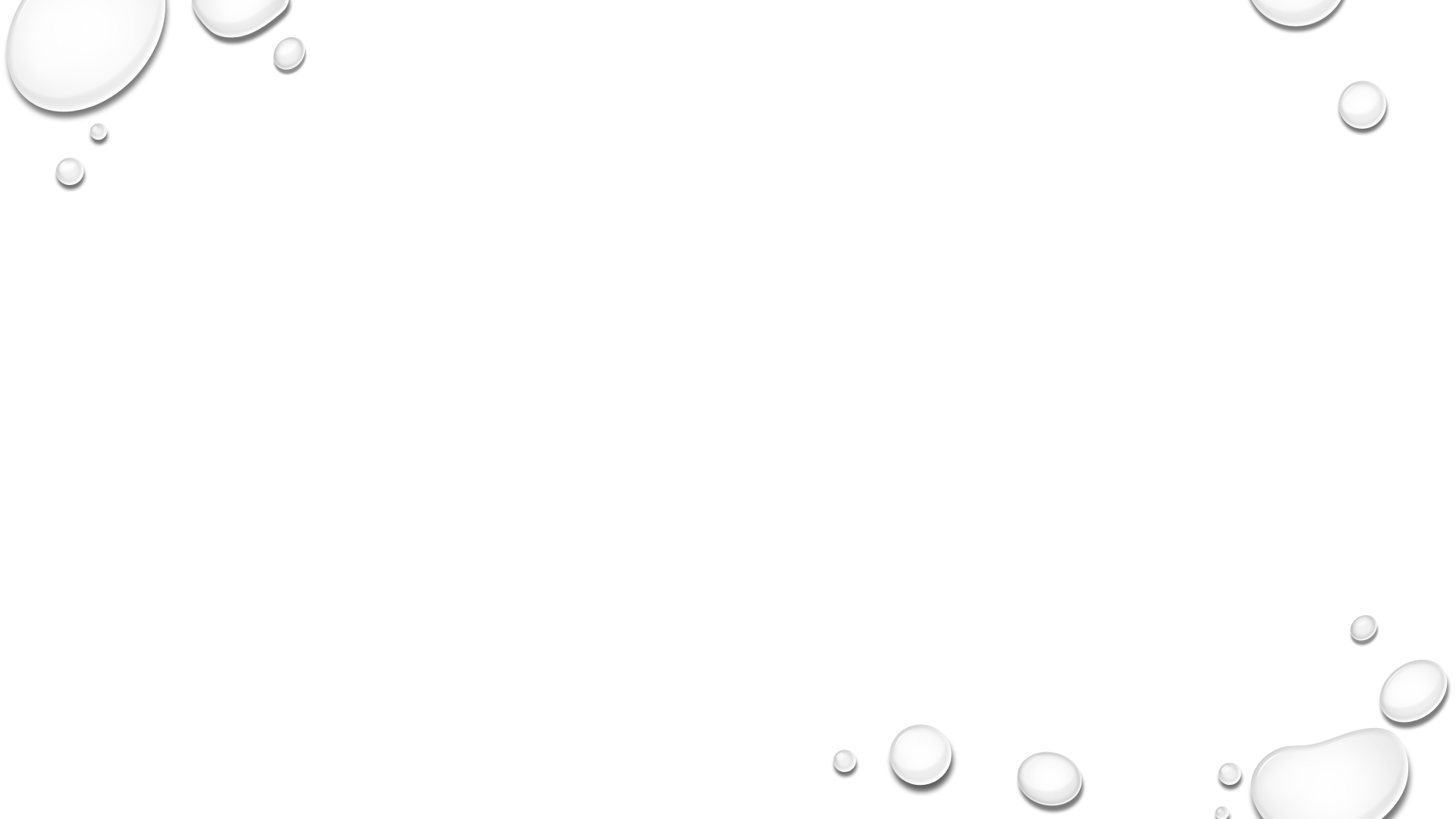 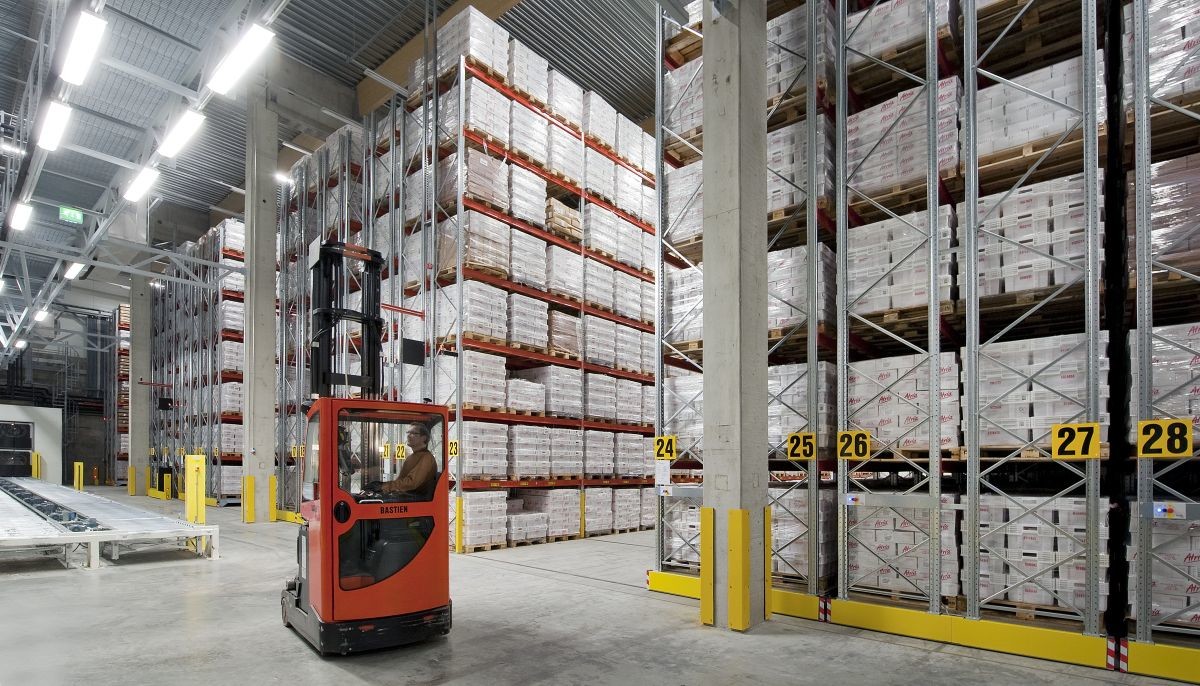 podno skladište mora biti dobro izolirano sa glatkim ravnim zidovima koji trebaju biti premazani masnom bojom radi lakšeg održavanja higijene i izbjegavanja zadržavanja i razvijanja mikroorganizma u pukotinama zidova 
pod mora biti ravan i bez pukotina iz istih razloga kao i zidovi , napravljen od materijala otpornog na trošenje i da se lako održava u čistom stanju 
prozori moraju biti smješteni na suprotnim zidovima radi pravilne ventilacije , najbolje da su okrenuti u smjeru sjever – jug zbog najmanje mogućnosti prodiranja sunčeve svjetlosti na uskladišteno brašno
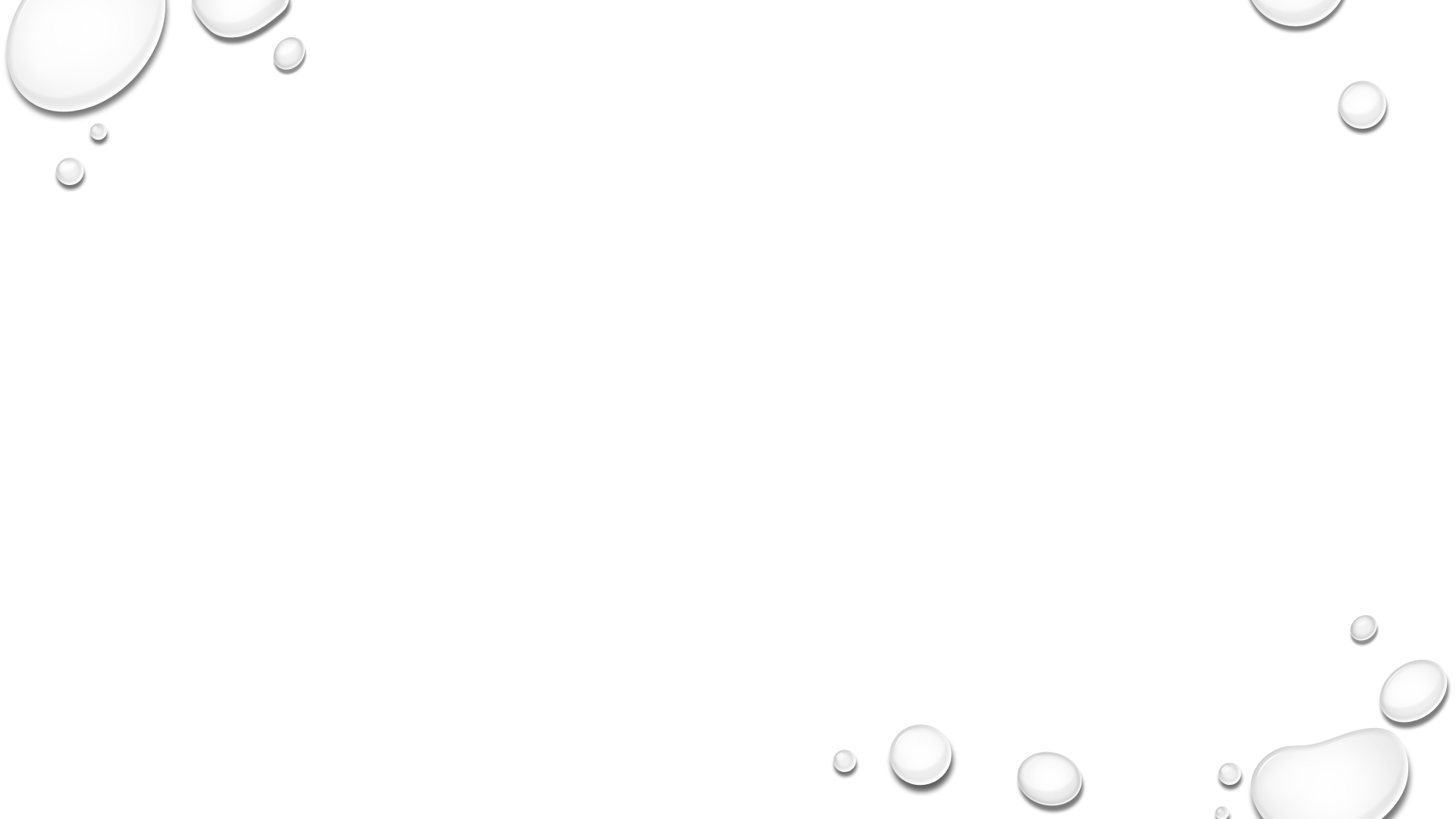 prozori ne smiju biti velikih dimenzija i moraju biti smješteni ispod stropa
brašno se nalazi u vrećama koje se slažu  na drvene palete najčešće u redove
redovi vreća mogu se slagati na više načina : 
u križ – slaže se po dvije vreće jedna preko druge pod kutem od 90 
u trored ili petored – slažu se po tri ili tri i dvije , pri čemu se mijenja redoslijed od tri ili dvije vreće
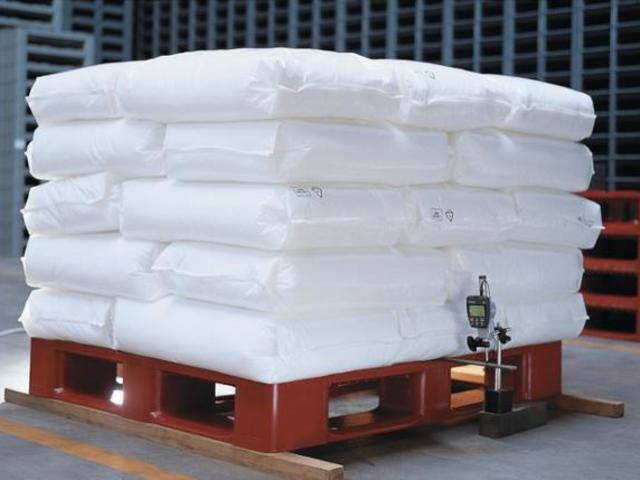 broj vreća na jednoj paleti ovisi od godišnjeg doba i tipa brašna 

tipovi bijelih brašna koji imaju manji sadržaj masti mogu se slagati  od 12-14 redova u zimskom periodu ili 10-12 u ljetnom periodu

crni tipovi brašna potražuju manji broj redova zbog  većeg sadržaja masti u zimskom periodu od 10 -12 reda , a ljeti od 8-10 redova 

takva brašna se lakše kvare odnosno može doći do razlaganja masti što izaziva užegnut miris i okus brašna koje se ne može odstraniti ,a zadržava se i u gotovom proizvodu  

između paleta sa brašnom i zidova mora biti razmak od 30 – 80 centimetara da se omogući provjetravanje brašna i spriječi razvoj plijesni
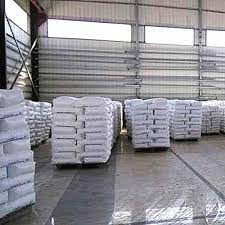 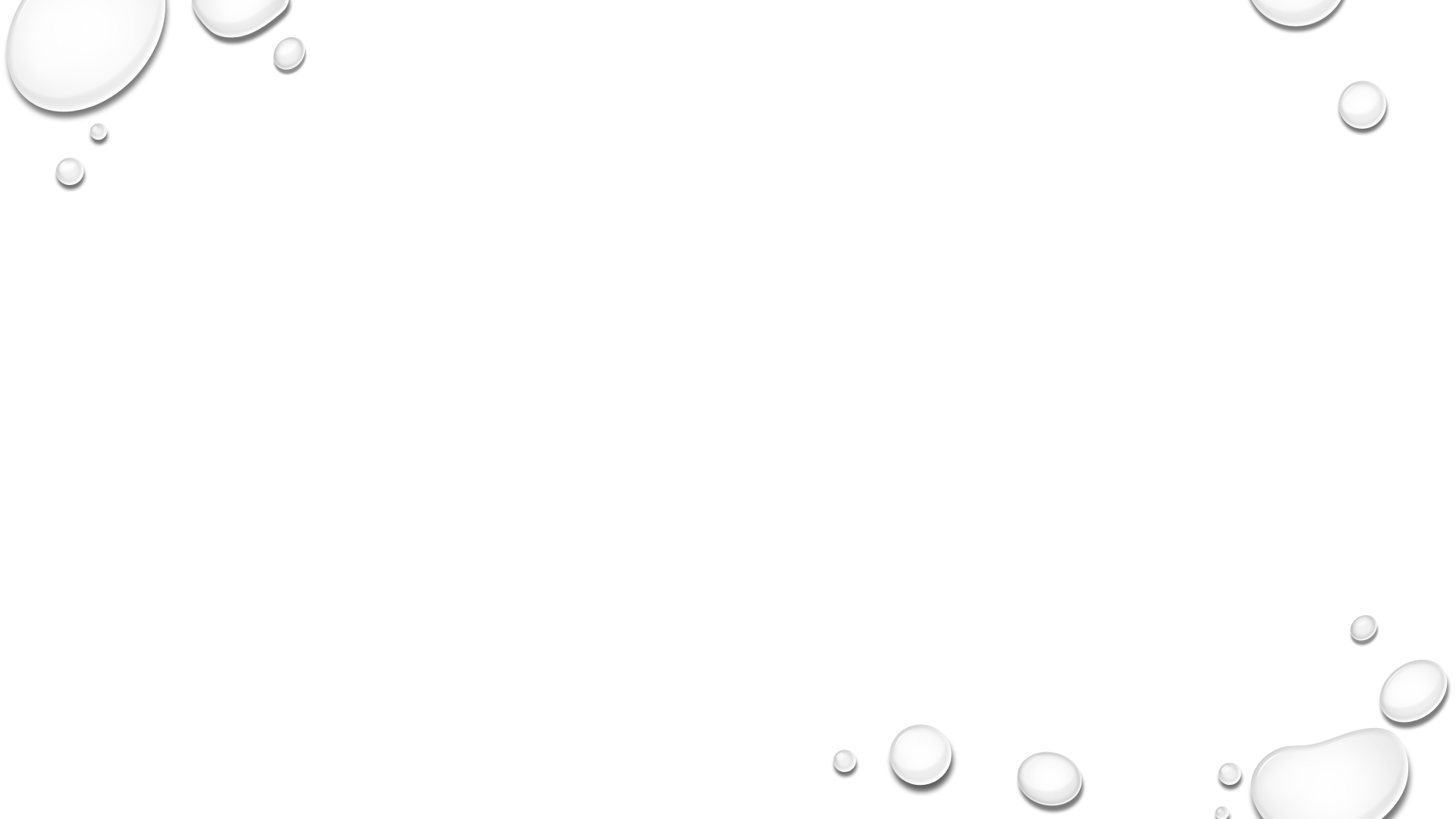 po sredini skladišta ostavlja se širi prostor ( 1,5 m ) radi neometanog kretanja transportnih sredstva
   ( viljuškara) koji se koriste u   	unutrašnjem transportu 
vreće se postavljaju na drvene podmetače – palete kako bi se omogućila ventilacija sa svih strana i transport pomoću viljuškara 
vreće se povremeno moraju preslagati da ne bi došlo do grudanja brašna i nepovoljnih promjena u brašnu
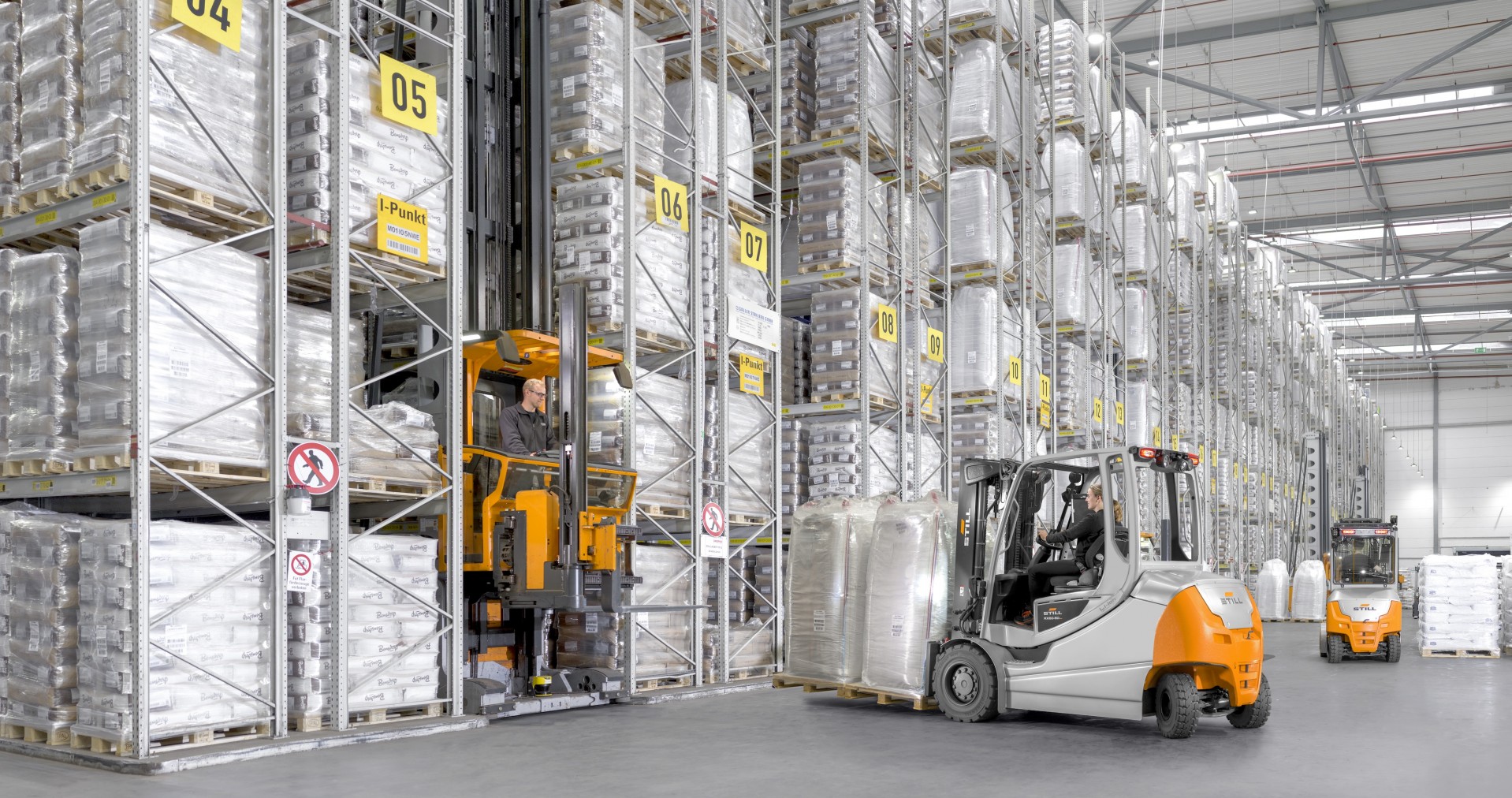 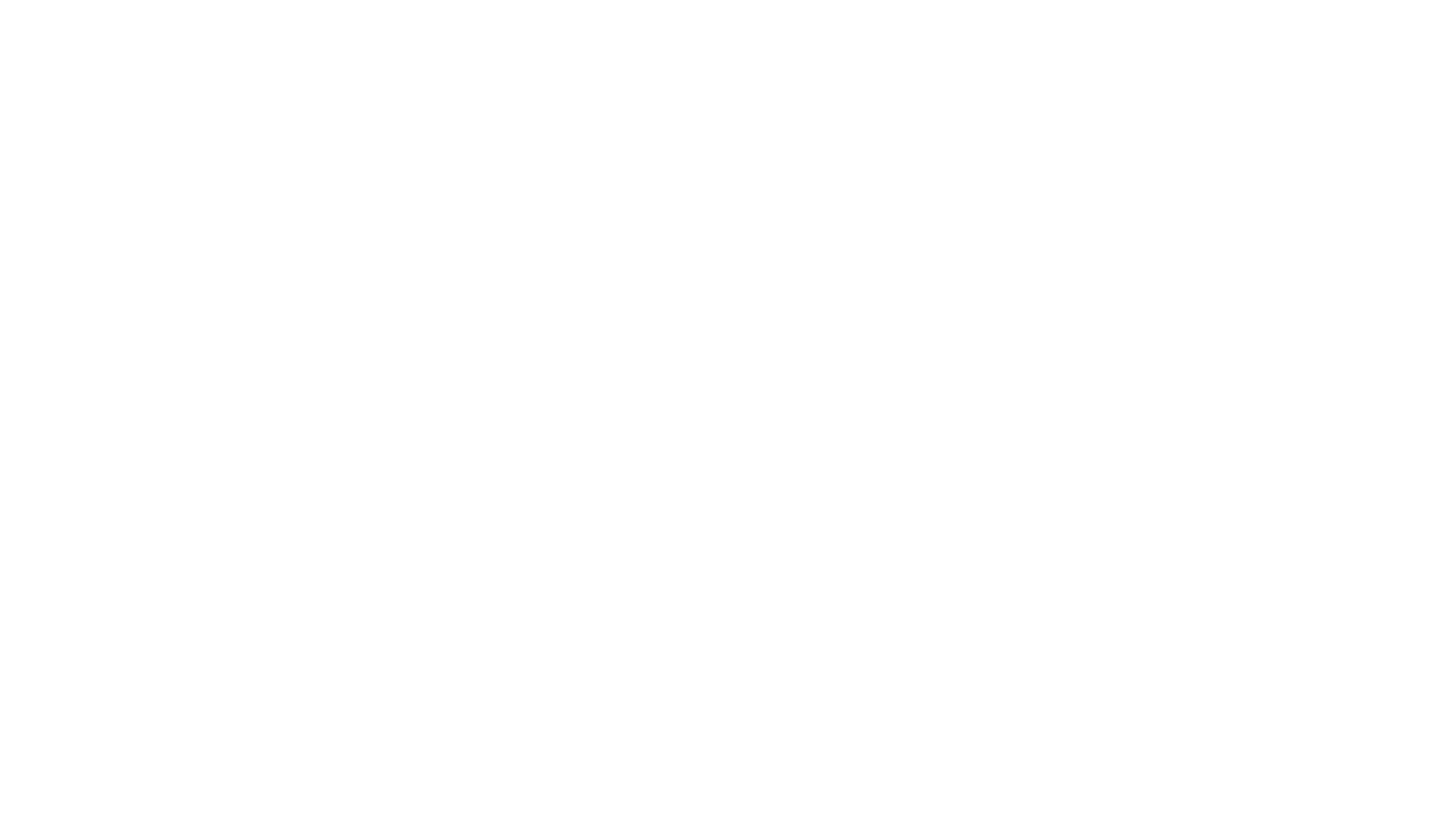 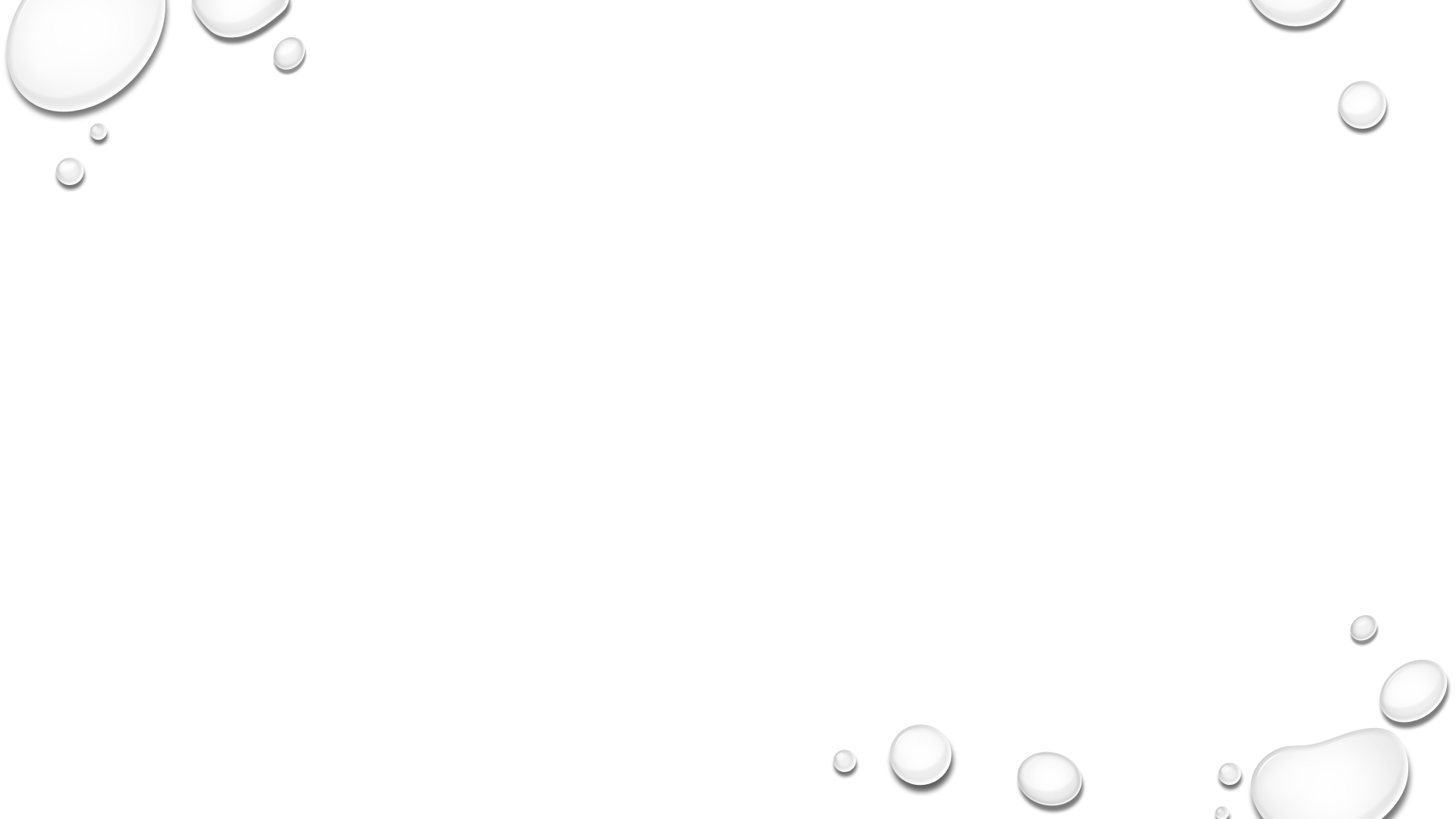 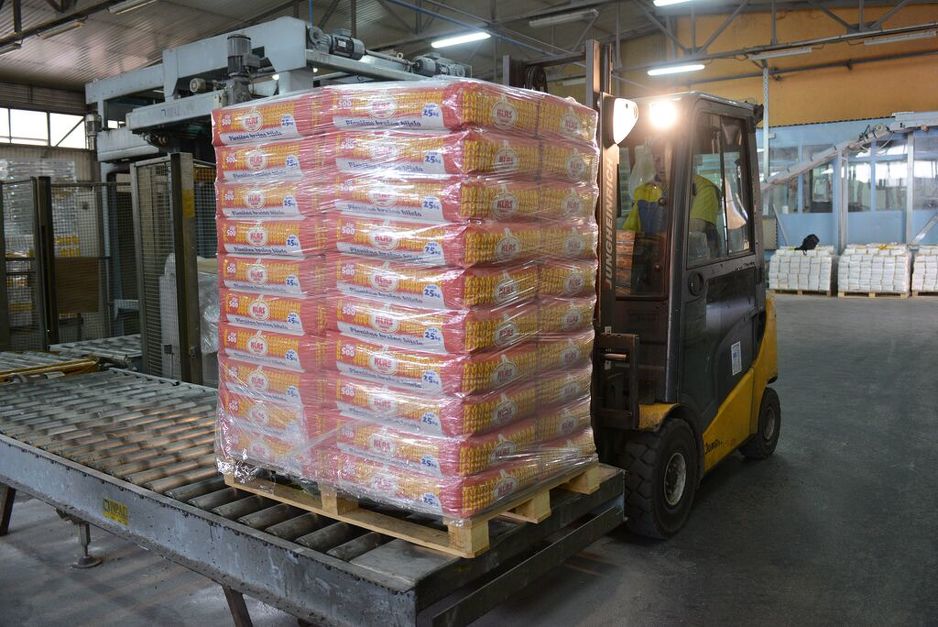 svako skladište mora imati :
uređaje za prosijavanje ( sita)
bunkere za svaki tip brašna 
uređaje za istresanje vreća poslije prosijavanja brašna 
vage 
transportna sredstva – viljuškare
u svakom skladištu kao i u silosima moraju postojati uređaji za mjerenje temperature – termometri i uređaji za mjerenje relativne vlage – higrometar ili psihrometar koji automatski zapisuju promjene u vlazi i temperaturi , tako da se može na vrijeme intervenirati , dok nije došlo do promjena na brašnu
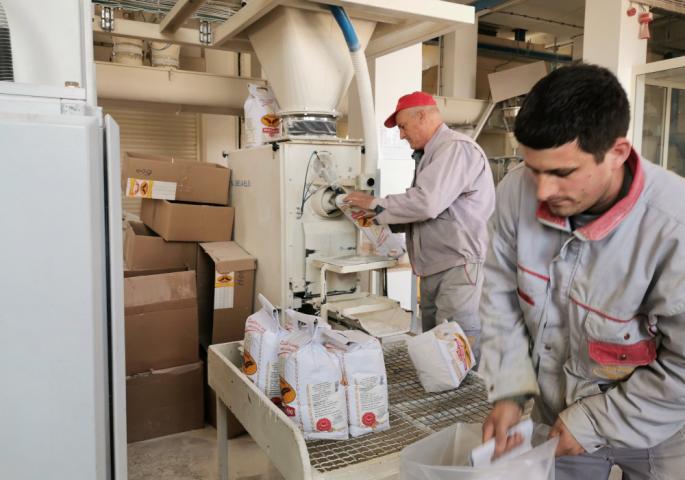 SILOSI  ZA  BRAŠNO
MLIN SA SILOSOM
ako je kapacitet pogona veliki ili srednji brašno se skladišti u silosima , da bi se osigurala kontinuirana proizvodnja
osnovna namjena silosa je homogenizacija , skladištenje i isporuka mlinskih proizvoda 
osim toga u silosima se mogu priređivati gotove smjese i namjenska brašna
U SILOSIMA SE ČUVAJU:
ZRNATI PROIZVODI: zrnje žitarica, sjemenke uljarica
PRAŠKASTI PROIZVODI: brašno, škrob, prekrupa, mlijeko u prahu
PROIZVODI U KRISTALNOM STANJU: šećer, sol
OSTALI PROIZVODI: stočna hrana
prednost silosnog skladištenja je u mogućnosti jednostavnijeg pneumatskog transporta brašna iz silosa u pogon za preradu, koji omogućava prijenos velikih količina brašna za kratko vrijeme uz maksimalne higijenske uvjeta i vrlo malo radne snage
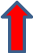 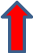 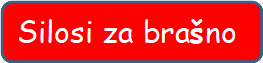 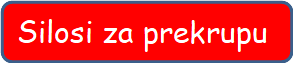 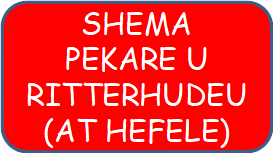 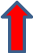 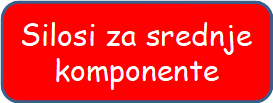 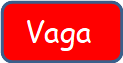 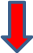 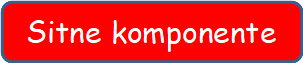 za pekarsku proizvodnju pneumatski transport je vrlo značajan jer prilikom prijenosa brašna u struji zraka dolazi do njegove veće aeracije (prozračivanja ) što povoljno utječe na proces fermentacije tijesta , jer kisik koji se nalazi u brašnu ubrzava razmnožavanje kvašćevih stanica , a ujedno i druge procese tokom fermentacije
tokom skladištenja vrši se prebacivanje brašna u silosnim ćelijama pomoću pneumatskog transporta , da bi se izbjegle nepovoljne promjene u brašnu koje nastaju uslijed njegova dužeg stajanja u debljim slojevima (stvaranje gruda i samozagrijavanje)
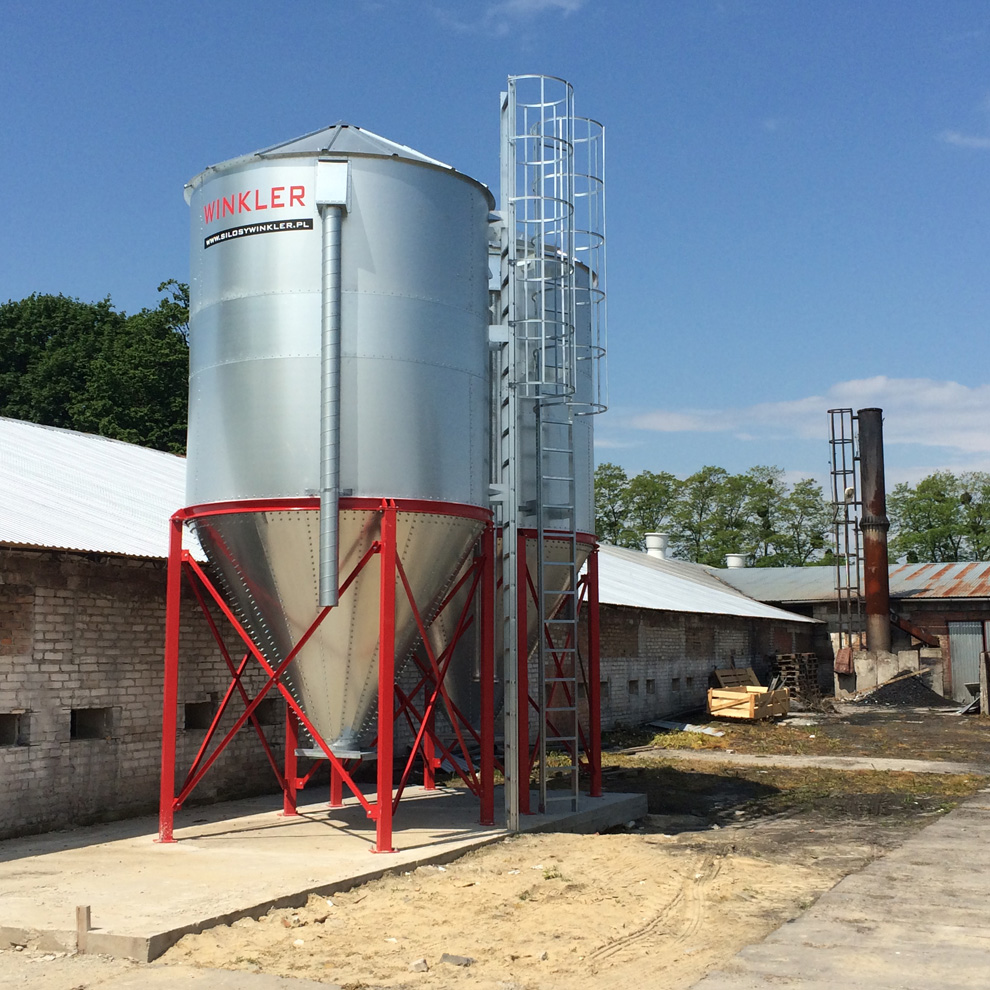 vanjski silos
SILOSI za brašno građeni su uglavnom od betona , sa ćelijom za brašno visine  20 – 40 metara različitog presjeka ( 5- 8 m )
zidovi su dobro izolirani sa ravnim i glatkim površinama 
sistem punjenja i pražnjenja ćelija mora biti pravilno reguliran, da bi se izbjeglo raslojavanje brašna i stvaranje gruda
 najčešće su okruglog ili kvadratnog presjeka
 donji dio silosa je konusnog oblika (lakše pražnjenje)
unutarnji silos
Osnovni dijelovi svakog silosa su :
silosne ćelije
 oprema za punjenje silosa
 oprema za izuzimanje i transport brašna 
brašno se skladišti u ćelijama različitog oblika : okruglog , kvadratnog , šesterokutnog, osmerokutnog ili dvanaesterokutnog 
prevladavaju silosne ćelije okruglog oblika
najčešće ćelije imaju gornji dio cilindričnog oblika i donji konusnog oblika radi lakšeg pražnjenja 
više silosnih ćelija čine bateriju
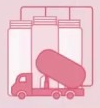 PUNJENJE I PRAŽNJENJE SILOSA
puni se preko gornjeg otvora
prazni se s donje strane (slobodnim padom)
problem kod istjecanja brašna: otežana protočnost, zastoj
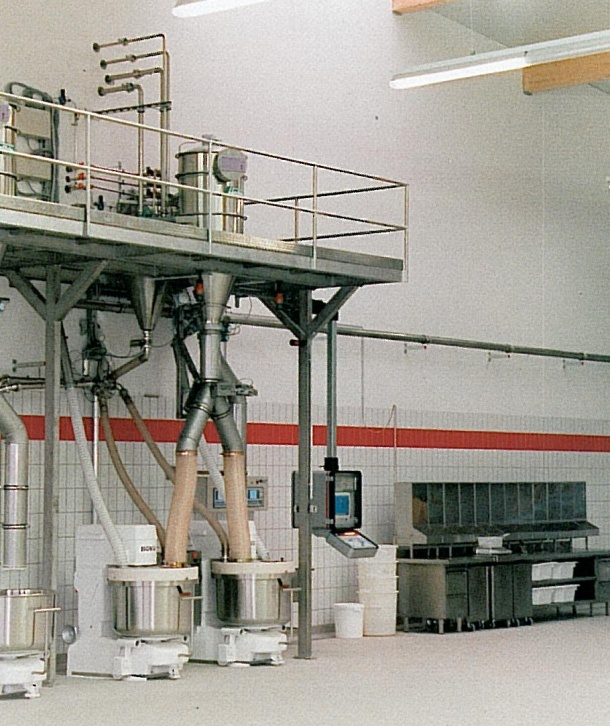 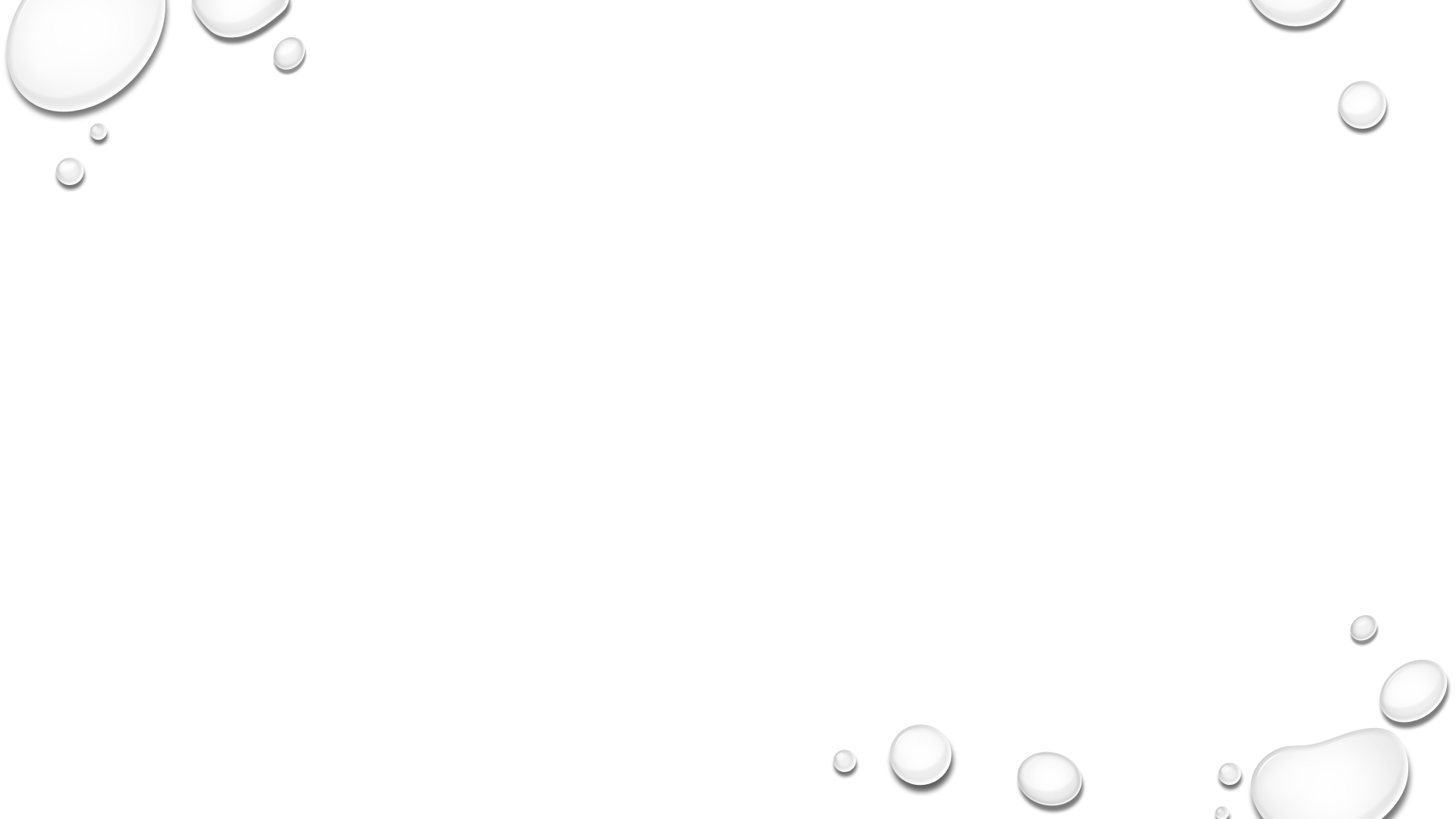 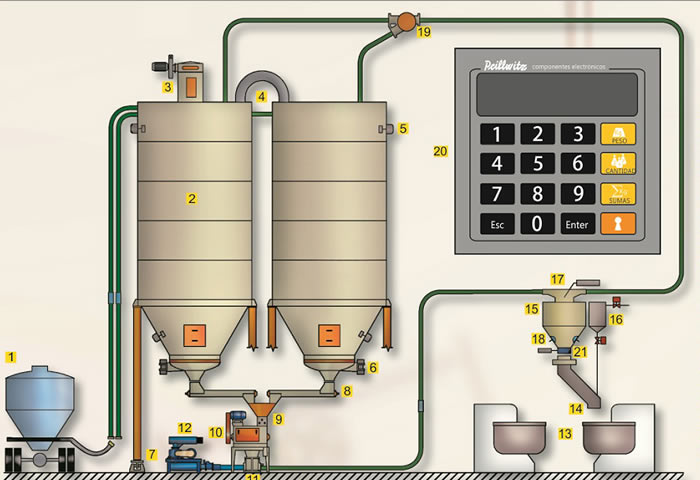 PUNJENJE SILOSA
primjenjuju se:
mehanički transporteri (elevator, pužni transporter)
pneumatski transporteri (strujom zraka)
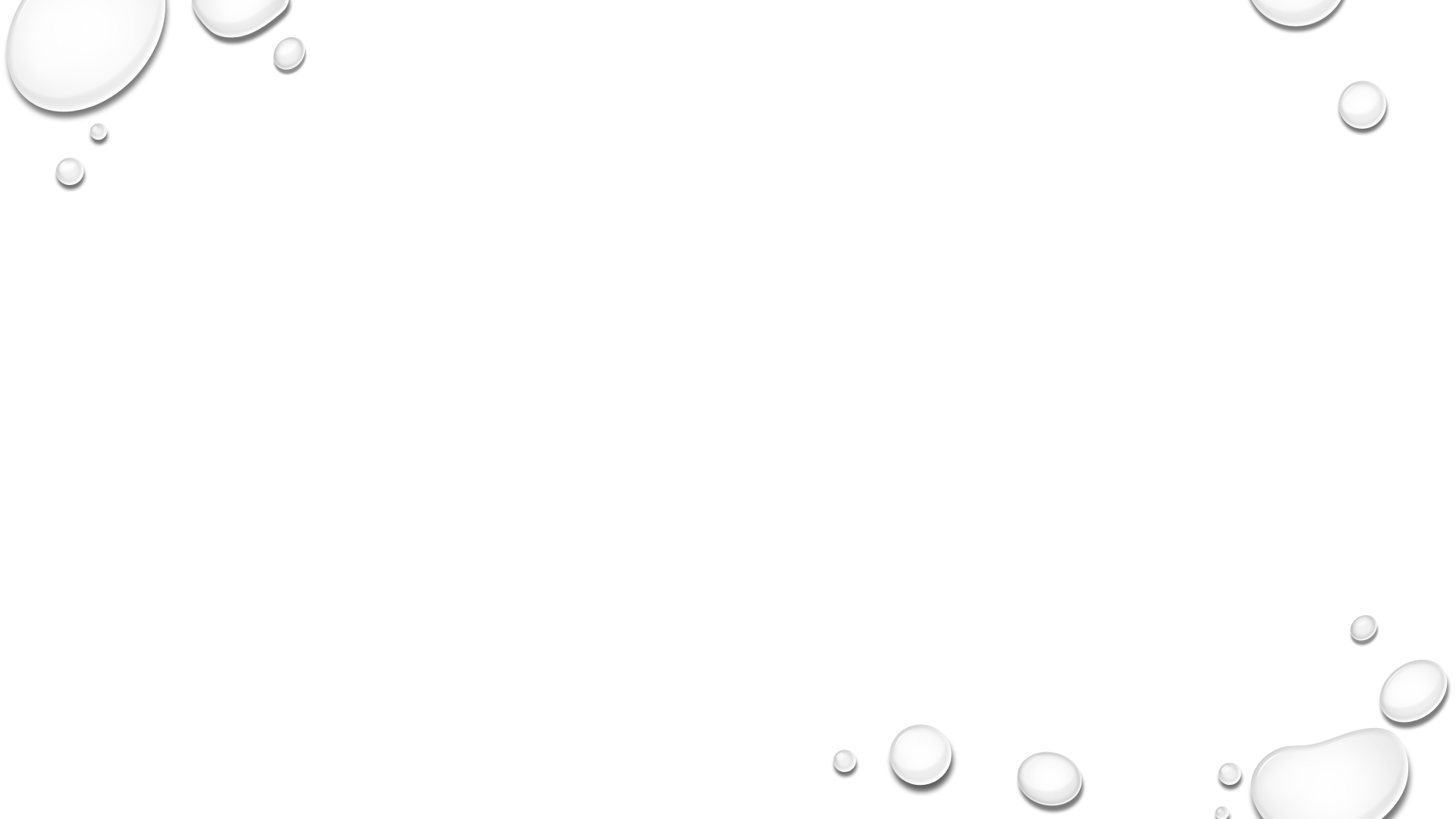 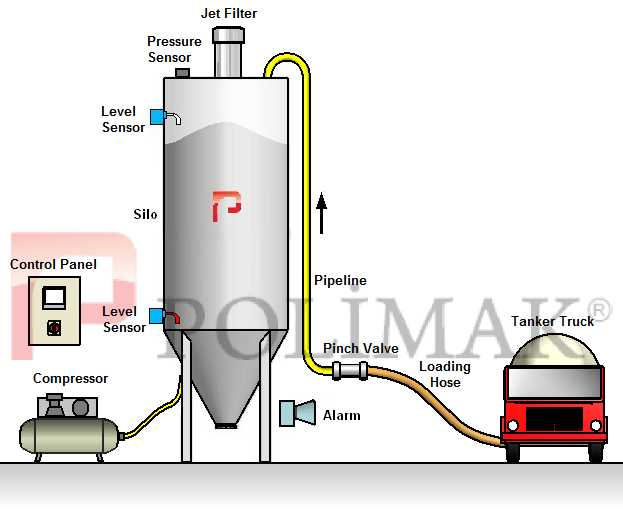 PUNJENJE SILOSA
vrši se direktno iz cisterne ili istresanjem vreća preko usipnog koša
 transportnim ventilatorom brašno se izuzima iz silosa i transportira do dozirnog mjesta (mjesilice)
između ventilatora i dozirnog mjesta nalazi se turbo-sito (brašno se prosijava i           prozračuje)
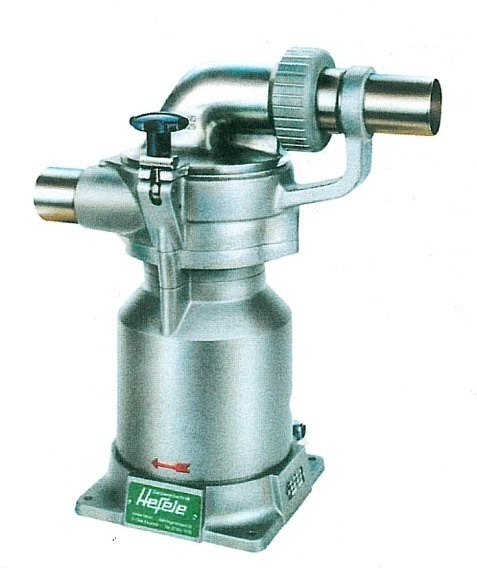 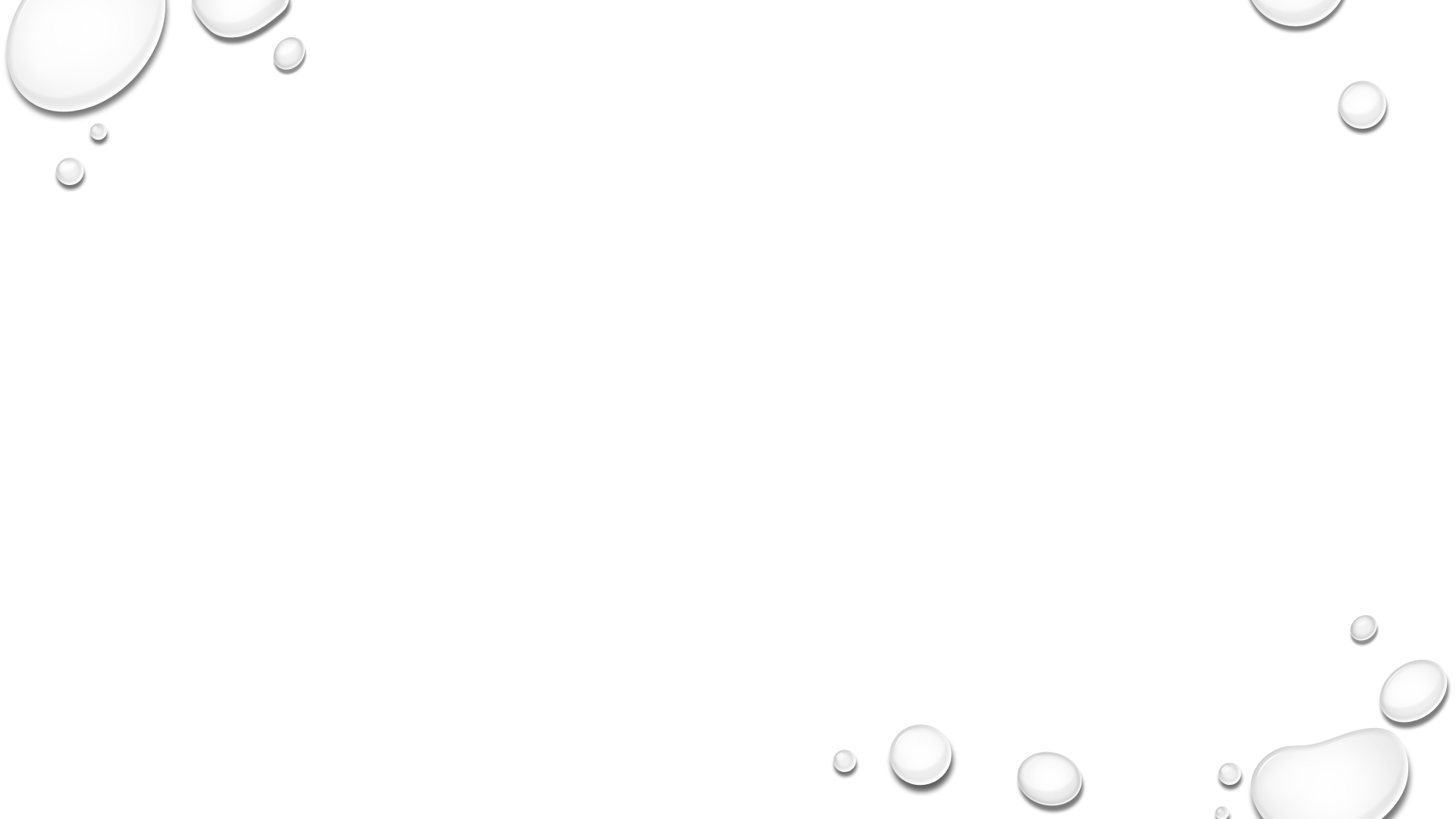 PRAŽNJENJE SILOSA
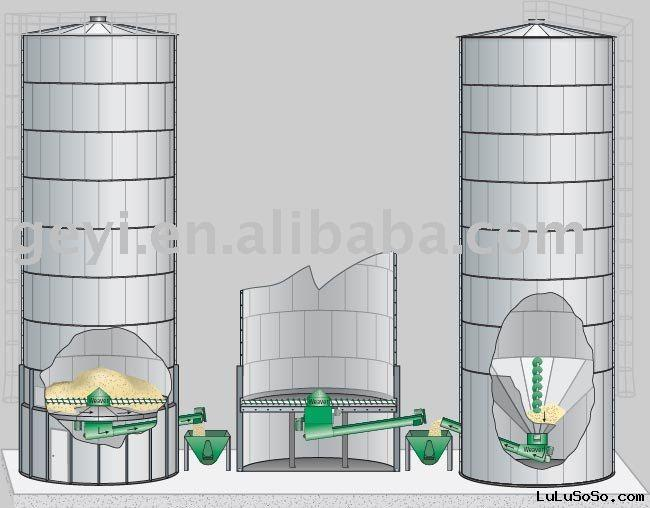 olakšava se pomoću uređaja izuzimača: vibrirajuće dno, pužni izuzimač, intenzivno propuhivanje zrakom
UNUTARNJI SILOS
povezan je pneumatskim transporterom sa vagom i mjesilicom, mora imati otprašivač brašna
TRANSPORTER
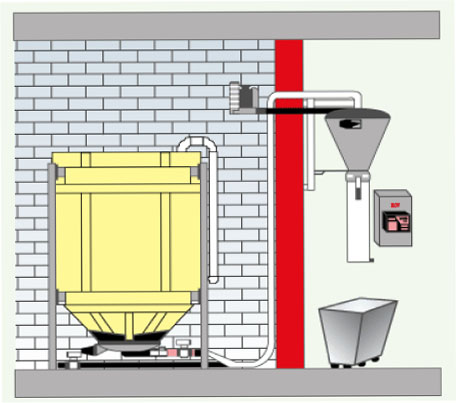 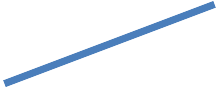 VAGA
UPRAVLJAČKA PLOČA
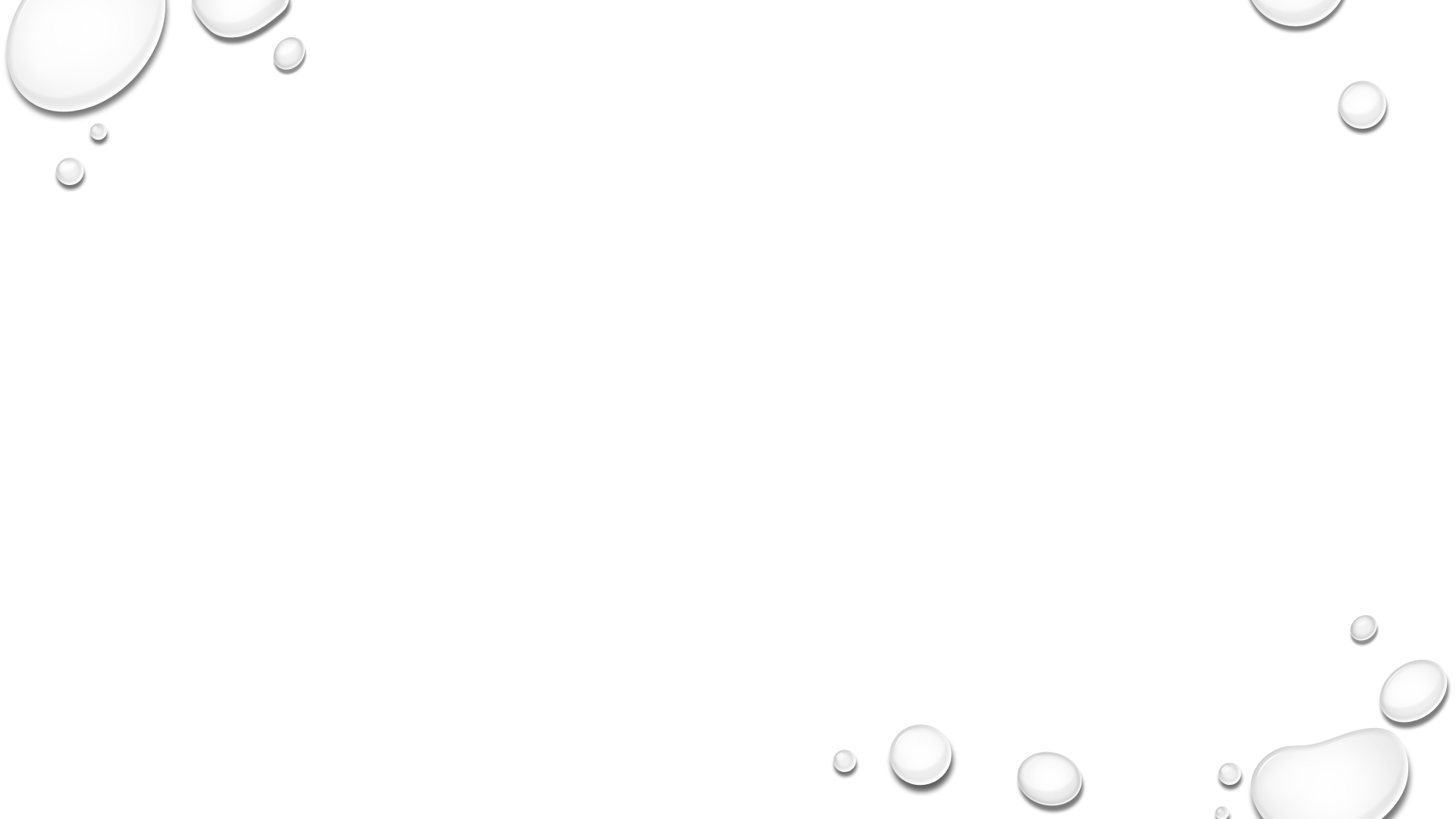 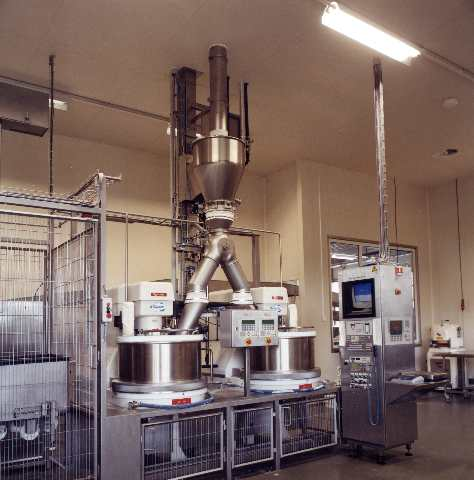 SILOSNA OPREMA:
opremljeni su svom opremom potrebnom za prijem , prebacivanje , miješanje i isporuku brašna
u opremu ubrajamo :
transportere ( pužni i pneumatski)
vage
upravljačka ploča
mjerne uređaje i drugo
u silosima su postavljeni uređaji za mjerenje temperature ( termometri ) i uređaji za mjerenje vlage ( higrometar ili psihrometar ) 
svi postupci u silosima su mehanizirani , a upravlja se s jednog mjesta pomoću upravljačke ploče
ćelije su opremljene mjeračem gornje i donje razine materijala 
kod prijema i isporuke brašno se obavezno prosijava
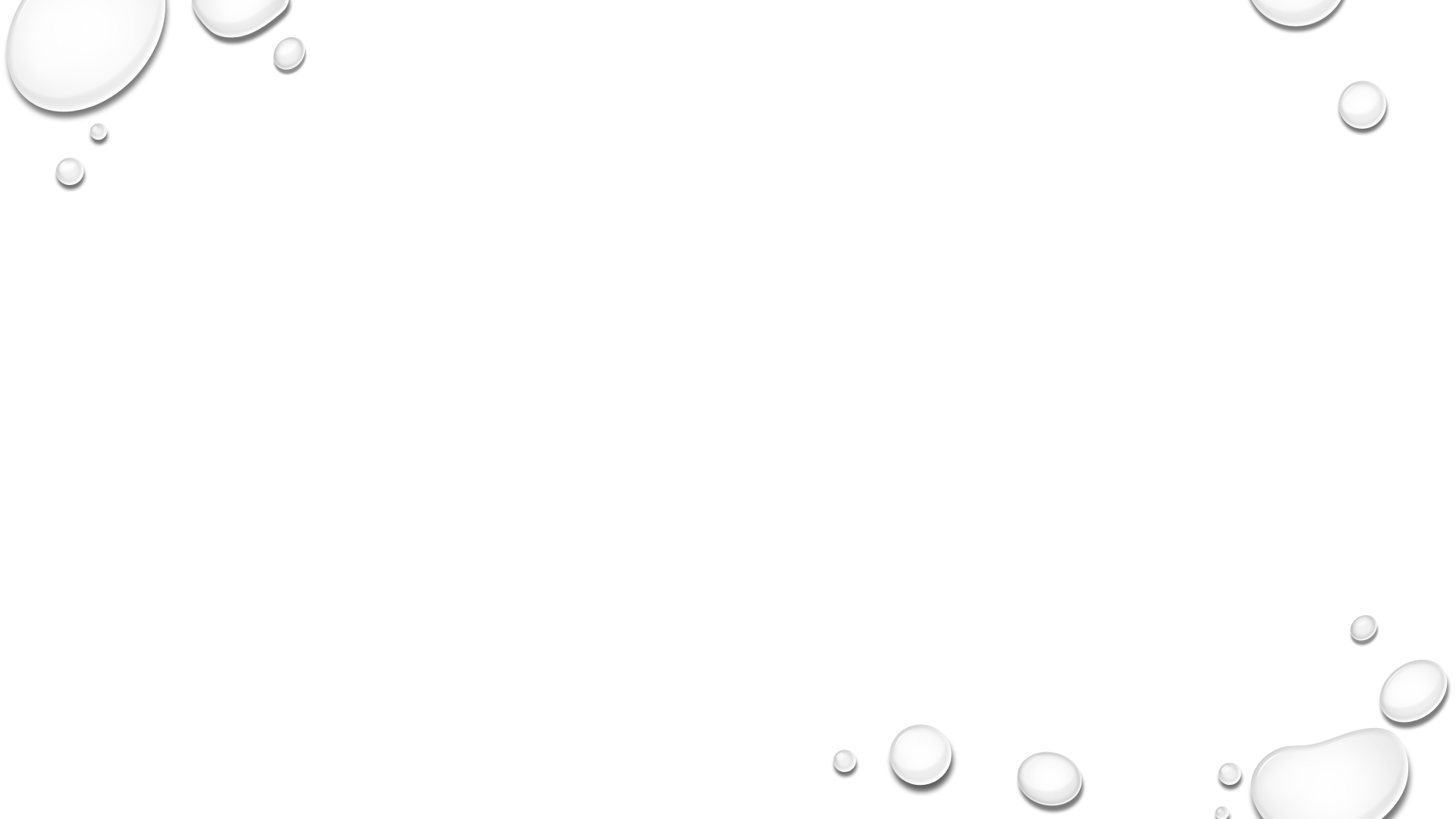 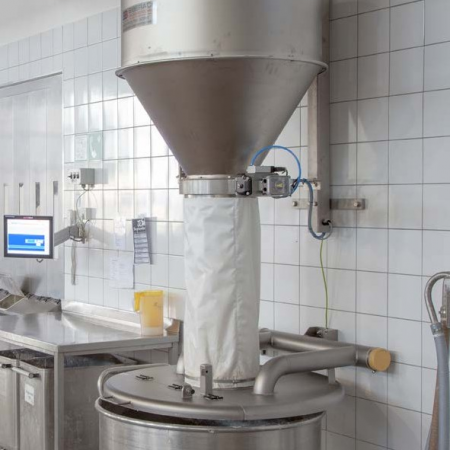 Miješanje brašna
silosi imaju uređaje za izuzimanje , miješanje i transport brašna 
u pekarstvu je bitno imati na raspolaganju brašno ujednačene kvalitete 
zbog toga se mora izvršiti homogenizacija brašna miješanjem 
miješanje brašna se provodi se ispuštanjem brašna iz dviju ili više ćelija u određenom omjeru
u tu svrhu najčešće se koriste šaržne miješalice za brašno ili  se primjenjuje volumetrijsko miješanje  ( pomoću preciznih pužnih transportera )
PITANJA ZA PONAVLJANJE
Kako se skladišti brašno ?
Koje su prednosti silosnog skladištenja ?
Koje su prednosti pneumatskog transporta ?
Opiši silos za brašno ?
Zašto se tokom skladištenja vrši prebacivanje brašna u silosnim ćelijama i kako?
Nabroji silosnu opremu !
Što se skladišti u podnim skladištima ?
Kakva mogu biti podna skladišta ?
Opiši podno skladište ?
10) Kako se slažu vreće na palete – objasni ?
11) Do čega dolazi u brašnu ako se ono kvari ? 
12) Koliki je razmak između paleta i zidova ?
13) Koliki se prostor ostavlja po sredini i zašto ? 
14) Za što služe palete ?
15) Što sve mora imati svako podno skladište ?
16) koji uređaji moraju obavezno biti postavljeni i u silosima i u podnim  skladištima?
17) Opiši postupak miješanja brašna !